Властивості степеня з цілим показником
Алгебра 8 клас
Підготувала: вчитель математики
1 категорії  гімназії № 267 м.Києва
Швул Наталя Миколаївна
Три шляхи ведуть до знань: 
           шлях роздумів – це шлях найбільш благородний, 
           шлях наслідування – це шлях найбільш легкий і
           шлях досвіду – це шлях найбільш гіркий.
Конфуцій
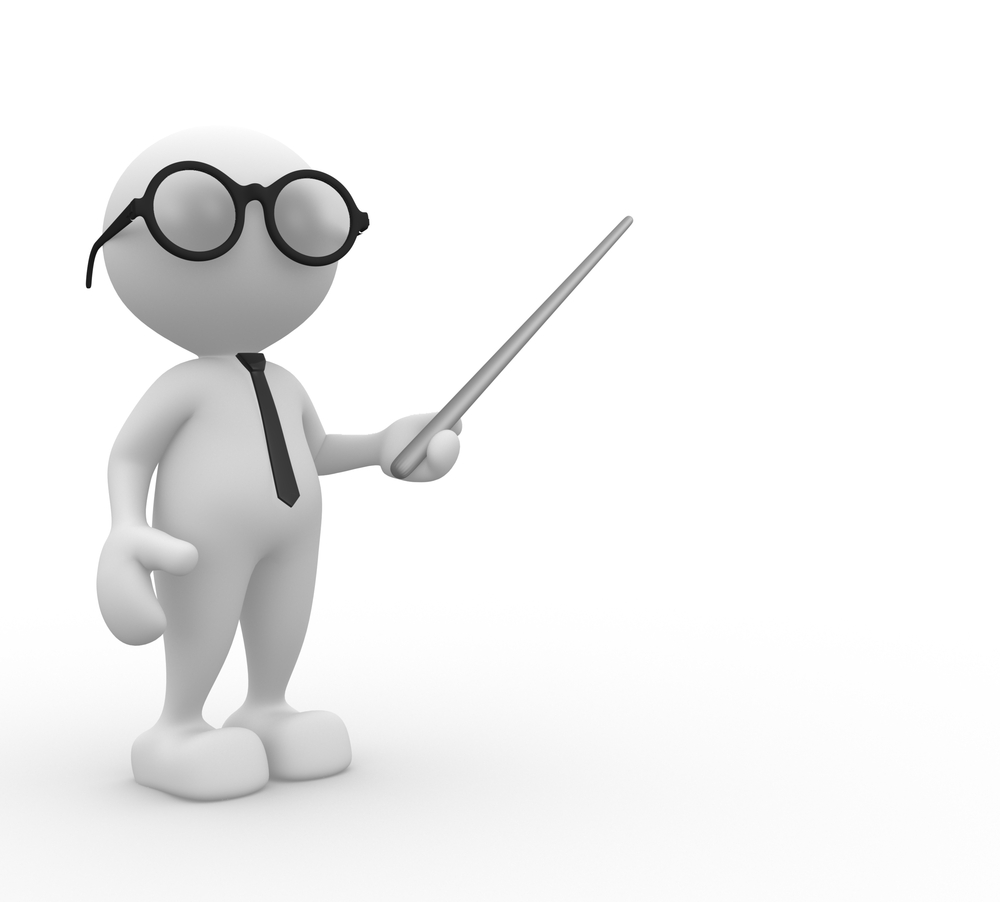 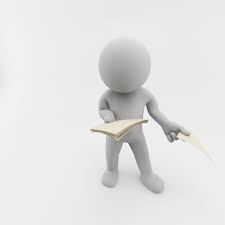 Для будь-якого а≠0 і будь-яких натуральних m i n
5. am:an=am-n
Для будь-якого а≠0 і будь-яких натуральних m i n
6. (am)n=amn
Для будь-якого а≠0 і будь-яких натуральних m i n
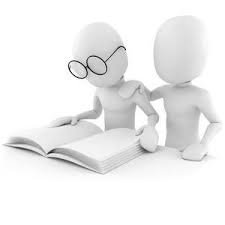 7. (ab)n=anbn
Для будь-якого а≠0 і b≠0 і будь-якого натурального числа n
Для будь-якого а≠0 і b≠0 і будь-якого натурального числа n
Трішки  практики
(32)2 =
81
34 =
32*2 =
55
52 * 53 =
52+3 =
27 : 23 =
24
27-3 =
2
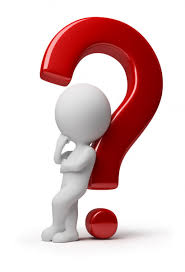 Властивості степеня з цілим показником
(ab)n=anbn
Для будь-якого а≠0 і b≠0 і будь-якого цілого числа n
Для будь-якого а≠0 і будь-яких цілих m i n
am:an=am-n
Для будь-якого а≠0 і будь-яких цілих m i n
Для будь-якого а≠0 і b≠0 і будь-якого цілого числа n
(am)n=amn
Для будь-якого а≠0 і будь-яких цілих m i n
Трішки практики
1. Подайте вираз у вигляді степеня або добутку степенів
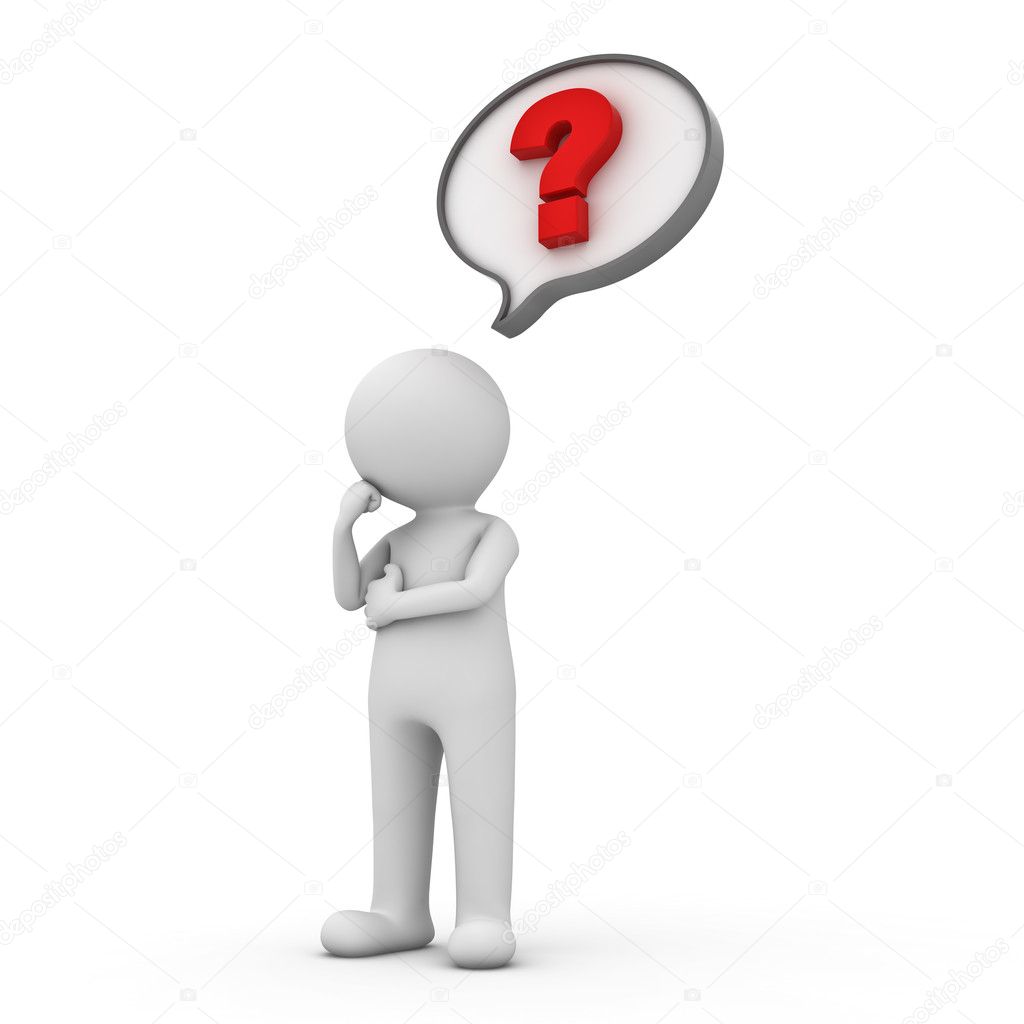 1.  а-6 * а9 =
а-6+9 =
а3
а-7
2.  а-5 * а10 * а-12 =
а-5+10-12 =
а10
3.  а7 : а-3 =
а7-(-3) =
4.  а-3 : а-15 =
а12
а-3-(-15) =
5.  (а2)-4 * (а-3)-2 : (а-8)3 =
а22
а-8+6-(-24) =
а-8 * а6 : а-24 =
а-40b20c-30
6.  (а4 * b-2 * с3)-10  =
2. Спростіть вираз
b-4-(-5) =
=
m-1 * n-1 =
m-2+1 * n1-2 =
m-2n * mn-2 =
(mn)-1 =
= a2
a2b0c0
a1+1 b1-1 c-1+1 =
abc-1 * ab-1c =
3.  Знайдіть значення виразу
9-2 =
95-7 =
1. 95 * 9-7 =
27
3-18-(-21) =
33 =
2. 3-18 : 3-21 =
2-5
8-3 = (23)-3 = 2-9
8-3 = ?
8 = 23
4. 8-3 * 27 = ?
2-2 =
2-9+7 =
2-9 * 27 =
27 = 33,  9 = 32
5. 27-2 : 9-4 = ?
32 = 9
3-6-(-8) =
3-6 : 3-8 =
27-2 : 9-4 = (33)-2 : (32)-4 =
Знайдіть пару і дізнайтесь, хто ввів не тільки 0 степінь, а й від’ємний показник степеня( з подальшою самоперевіркою)
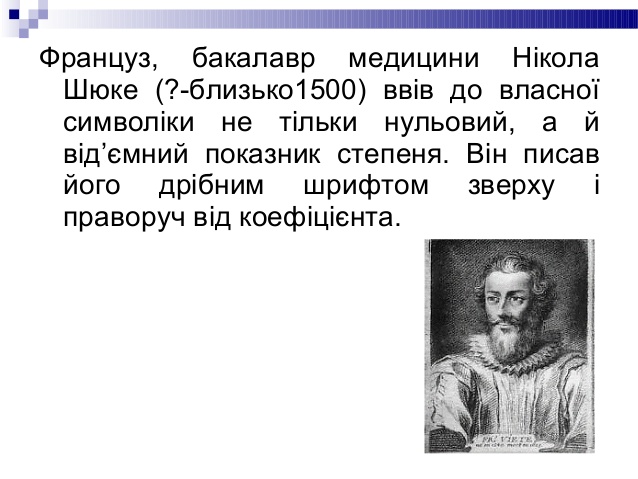 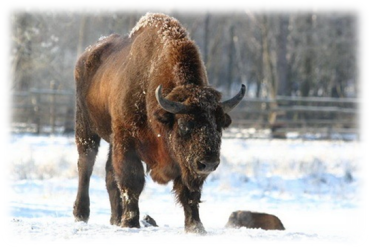 БІОЛОГІЯ
Найбільший звір фауни України зубр, його маса становить 1,2 ·103кг
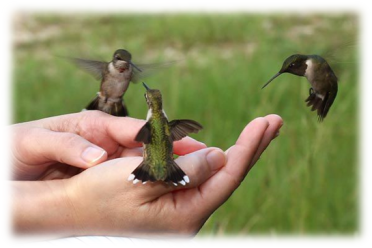 ГЕОГРАФІЯ
Степінь навколо нас
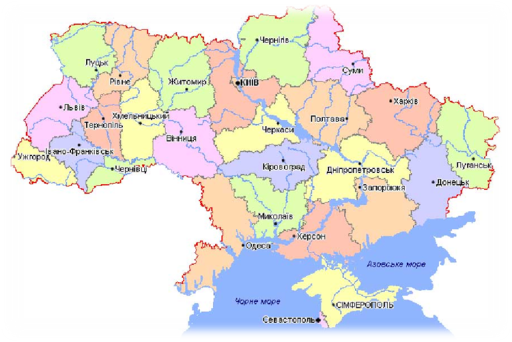 Маса пташки колібрі дорівнює 1,7 ·10-3кг
Територія України становить 6,037 ·105км2;
Площа басейну Дніпра становить 5,04 ·105 км2
ХІМІЯ
ФІЗИКА
У  наш  час  жодна  з  галузей   науки  не  може  обійтися  без  поняття  степеня
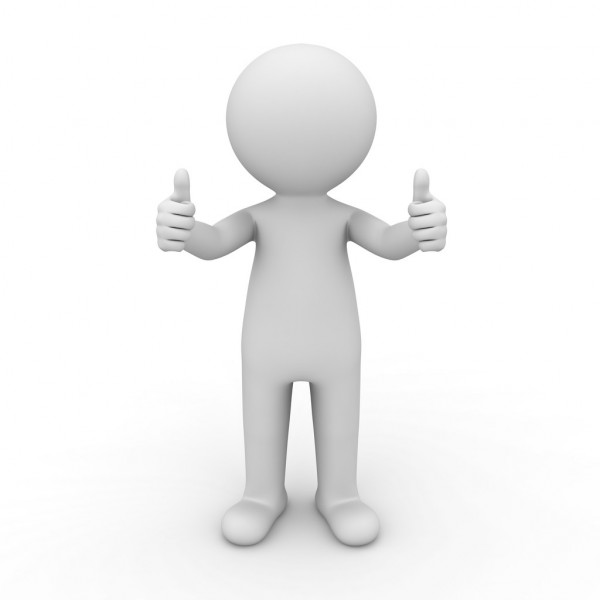 ДЯКУЮ ЗА УВАГУІ БУДЬТЕ ЗДОРОВІ!
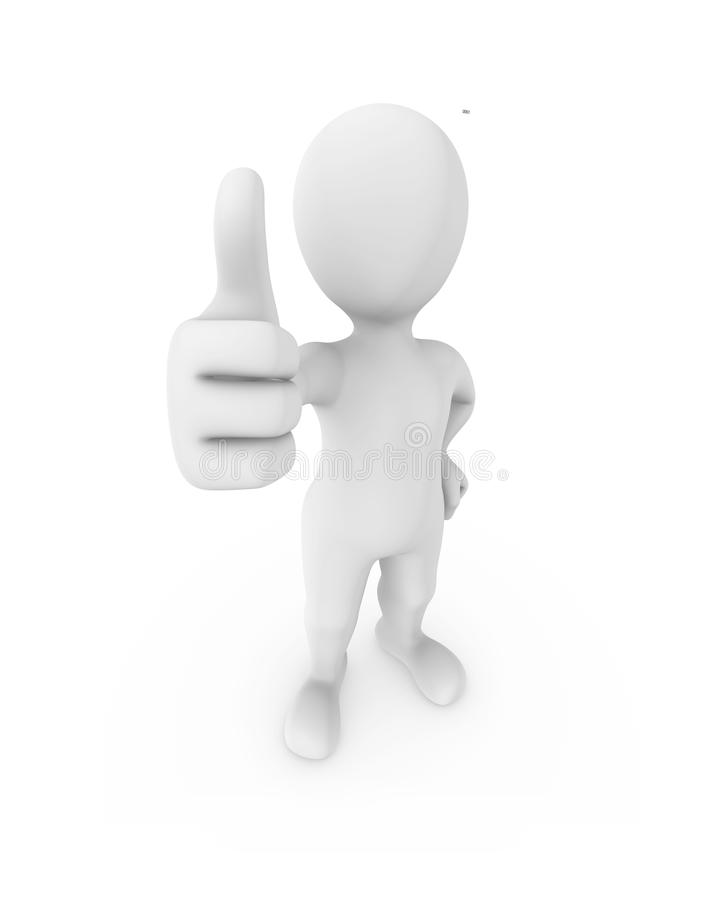